Settore: Cosmetica
Prodotto: Mascara & Rossetti
By: Grazia Bruno
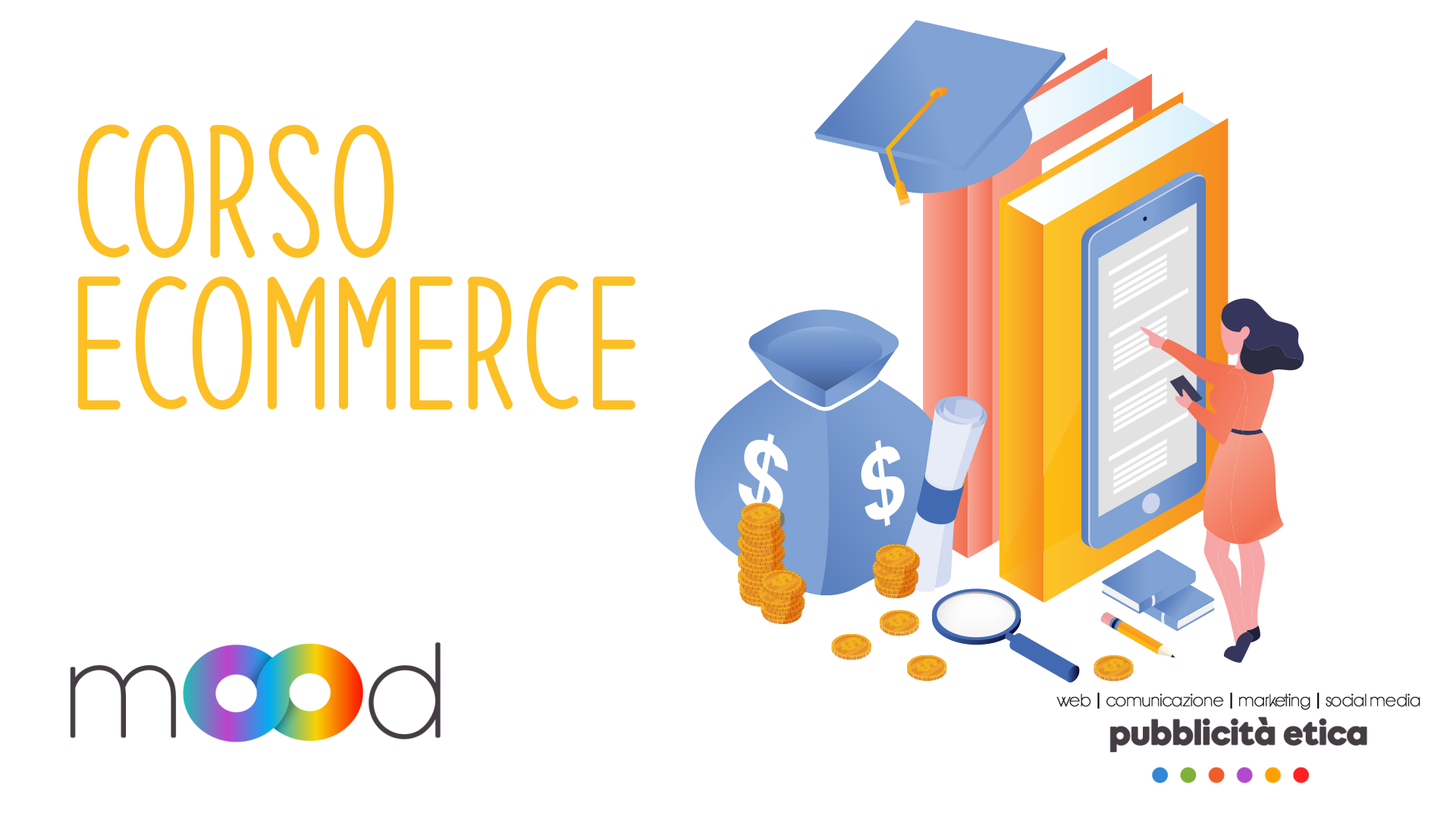 BEAUTY FACE PRESENTA
Start It Up!
Beauty and Quality in your face
La guida per le start up
ARGOMENTI TRATTATI
Il perché
Il chi
Il cosa
Il come
Il quando
Video: Start It Up!
Soluzioni MOOD | 2024
Perché: Al primo tocco sei già pronta
QUALE PROBLEMA VUOI RISOLVERE?
Soluzioni MOOD | 2024
Scegliere me significa: Poter risaltare gli occhi effetto fake lashes focalizzandosi sullo sguardo, e definire le tue labbra rendendole nutrite e rimpolpate a prova di bacio.
LE PERSONE NON COMPRANO CIÒ CHE FAI, COMPRANO IL PERCHÉ E IL COME LO FAI
RICORDA SEMPRE!
- SIMON SINEK,
SCRITTORE E CONSULENTE ORGANIZZATIVO
Chi è la fondatrice?
Grazia Bruno
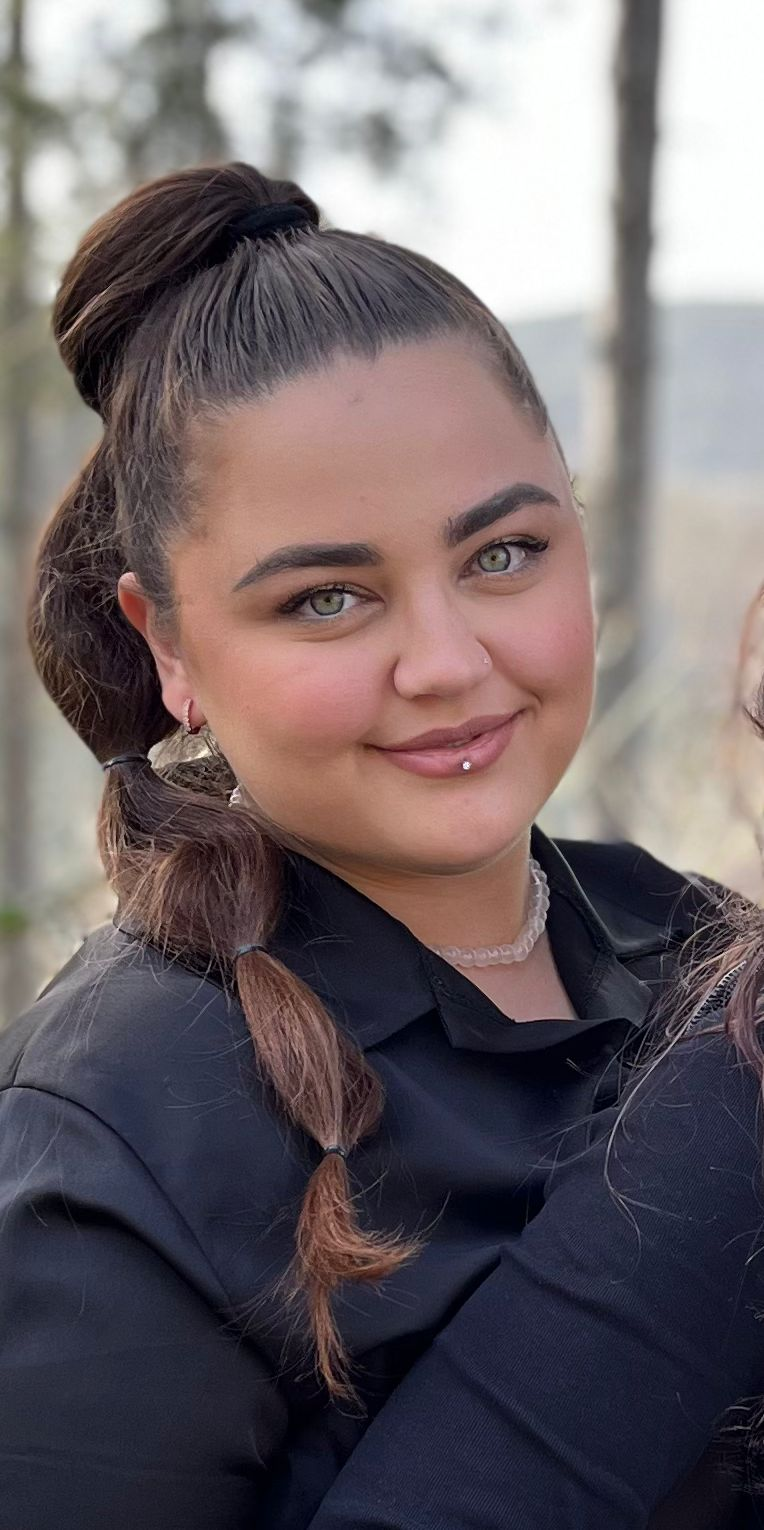 POSSIEDI LE COMPETENZE IMPRENDITORIALI NECESSARIE?
Sono competente nel mio lavoro perché ho passato anni a studiare la cosmetica, e usando sulla mia stessa pelle diversi prodotti ho sempre avuto delle incertezze, così ho deciso di crearli, testandoli su me stessa. 
Insomma, i miei prodotti ti fanno rimanere nella tua comfort zone, ti fanno stare bene in tutte le situazioni e perché la cura di se stessi aiuta a stare bene con sé e con gli altri.
Soluzioni MOOD | 2024
Chi: il team iniziale
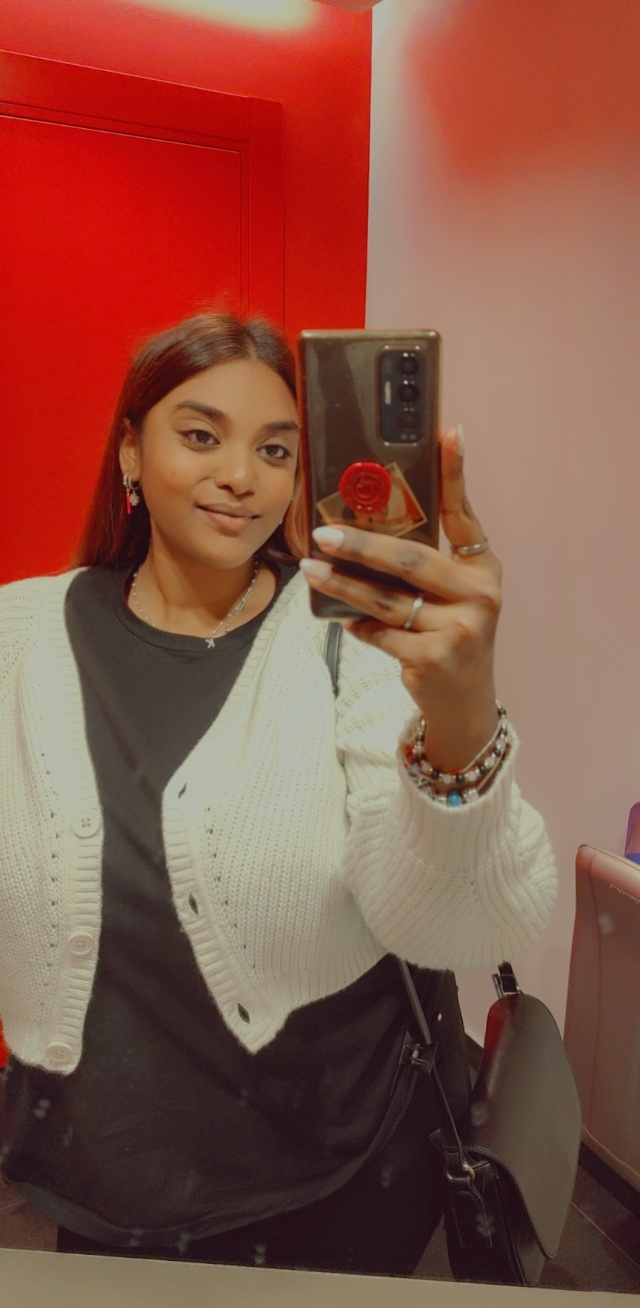 IL TUO TEAM È ATTREZZATO
ED EQUILIBRATO?
Soluzioni MOOD | 2024
Kushi Seeruttun perchè essendo una ragazza responsabile ed organizzata, mi aiuterebbe a gestire vari incontri importanti e le pubblicità marketing.
Cosa: il brand e l'offerta
COS'È IL TUO PRODOTTO O SERVIZIO?
Soluzioni MOOD | 2024
scriviamo qui il testo che ci interessa
Cosa: proposta unica di vendita
COSA TI DISTINGUE DALLA CONCORRENZA?
Soluzioni MOOD | 2024
scriviamo qui il testo che ci interessa
Come: strategia e attuazione
COME CONSEGNERAI
IL TUO PRODOTTO O SERVIZIO?
Marketing
Operazioni
Vendite
Soluzioni MOOD | 2024
Marketing: fai emergere la tua start up
PRODOTTO CONVINCENTE
scriviamo qui il testo che ci interessa
MESSAGGIO AUTENTICO
scriviamo qui il testo che ci interessa
PIATTAFORME ADEGUATE
scriviamo qui il testo che ci interessa
Operazioni: 
ottimizza l'efficienza
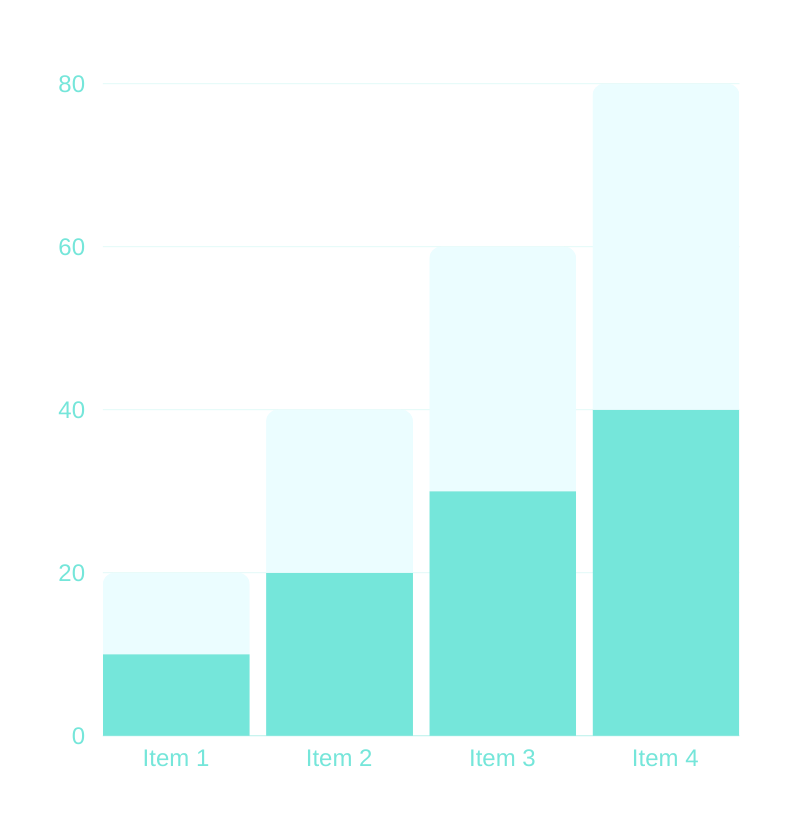 DISTRIBUZIONE DELLE RISORSE
Soluzioni MOOD | 2024
scriviamo qui il testo che ci interessa
PER ETÀ
PER SESSO
PER POTERE D'ACQUISTO
Vendite: trova i tuoi clienti
scriviamo qui il testo che ci interessa.
scriviamo qui il testo che ci interessa.
scriviamo qui il testo che ci interessa.
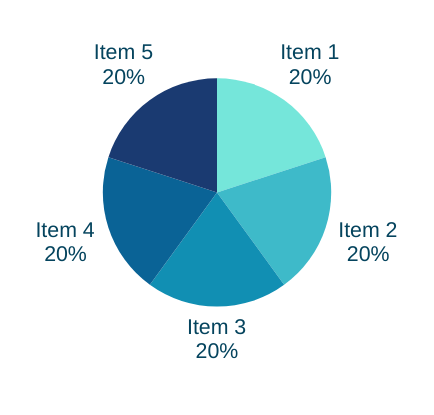 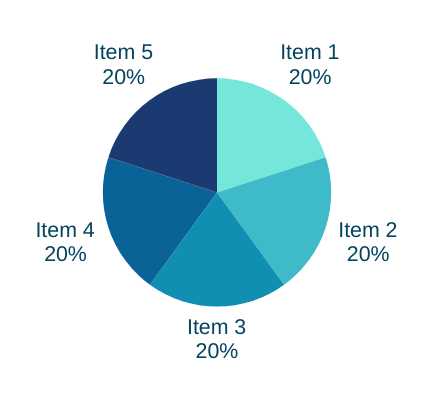 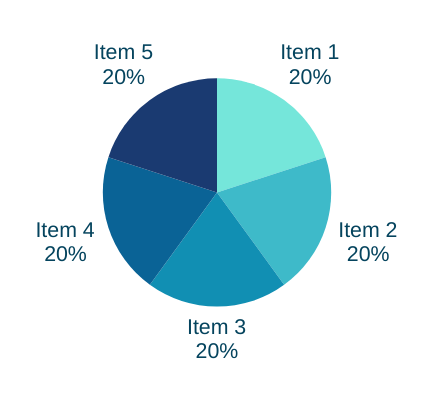 PROFILO DEI POTENZIALI CLIENTI
PRODUZIONE E DISTRIBUZIONE: GESTISCI BENE L'INVENTARIO
63%
PRECISIONE MEDIA DEI REPORT DI INVENTARIO
PIANIFICAZIONE
IMPLEMENTAZIONE
MONITORAGGIO
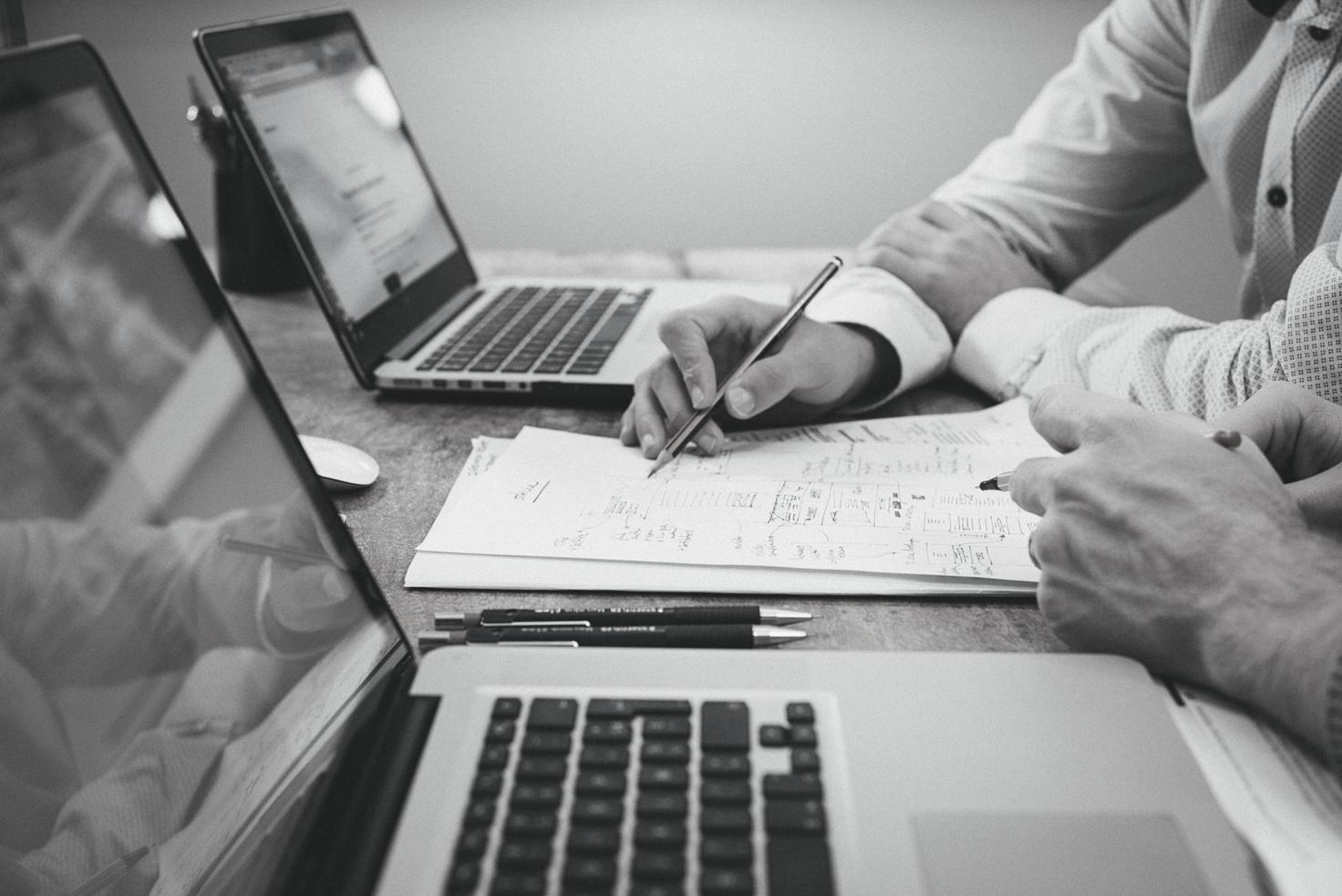 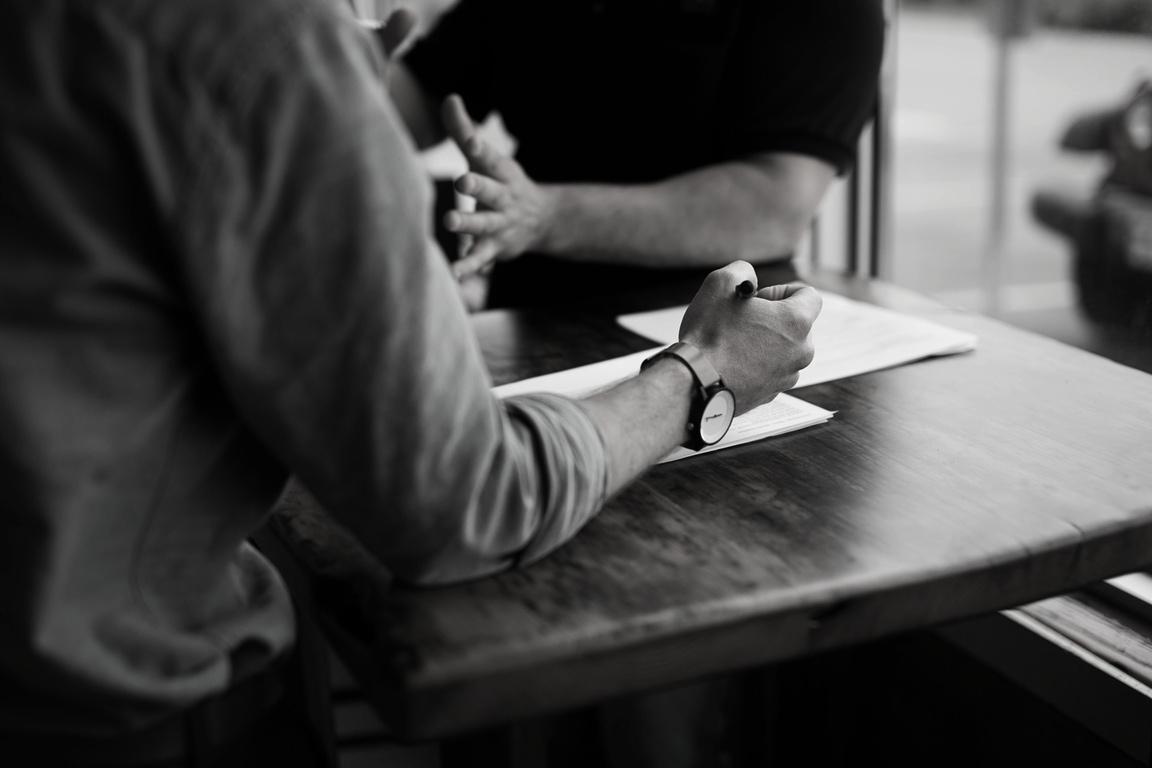 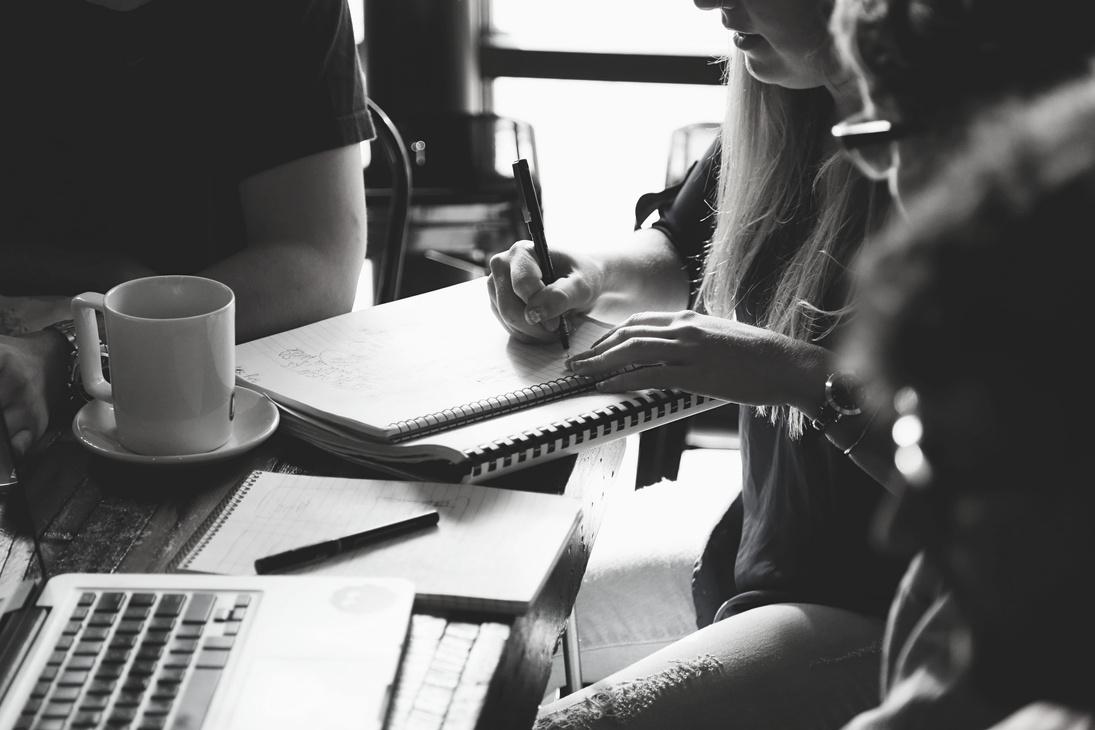 LOGISTICA: NON COMMETTERE ERRORI
scriviamo qui il testo che ci interessa
scriviamo qui il testo che ci interessa
scriviamo qui il testo che ci interessa
SIMONA SARRI
ALBERTO GALIANO
STEFANO PONTI
CONSIGLIO DAI FONDATORI
Fondatrice di
Sarri Soluzioni
Fondatore di Galiano Srl
Fondatore di
Sistemi Ponti
scriviamo qui il testo che ci interessa.
scriviamo qui il testo che ci interessa.
scriviamo qui il testo che ci interessa.
Soluzioni MOOD | 2024
COSA DEFINIRÀ
IL TUO SUCCESSO?
MOTIVAZIONE
DISCIPLINA
ADATTABILITÀ
AUTENTICITÀ
scriviamo qui il testo che ci interessa
scriviamo qui il testo che ci interessa
scriviamo qui il testo che ci interessa
scriviamo qui il testo che ci interessa
Piè di pagina
METTERE TUTTO INSIEME
Piano per il successo
SCRIVERE UN BUSINESS PLAN
Soluzioni MOOD | 2024
Parti del
business plan
ANALISI DI MERCATO E STRATEGIA DI VENDITA
scriviamo qui il testo che ci interessa
OPERAZIONI E LOGISTICA
scriviamo qui il testo che ci interessa
PIANO FINANZIARIO E PROIEZIONI
scriviamo qui il testo che ci interessa
PROIEZIONE A 5 ANNI
PROIEZIONE A 3 ANNI
scriviamo qui il testo che ci interessa
scriviamo qui il testo che ci interessa
Quando: tempistica perfetta
PREPARAZIONE
LANCIO
RIFINITURA
OTTIMIZZAZIONE
scriviamo qui il testo che ci interessa
scriviamo qui il testo che ci interessa
scriviamo qui il testo che ci interessa
scriviamo qui il testo che ci interessa
QUAL È IL TUO PROGRAMMA PER IL LANCIO?
Soluzioni MOOD | 2024
START IT UP!
Soluzioni MOOD | 2024
scriviamo qui il testo che ci interessa
SEI PRONT* A INIZIARE?
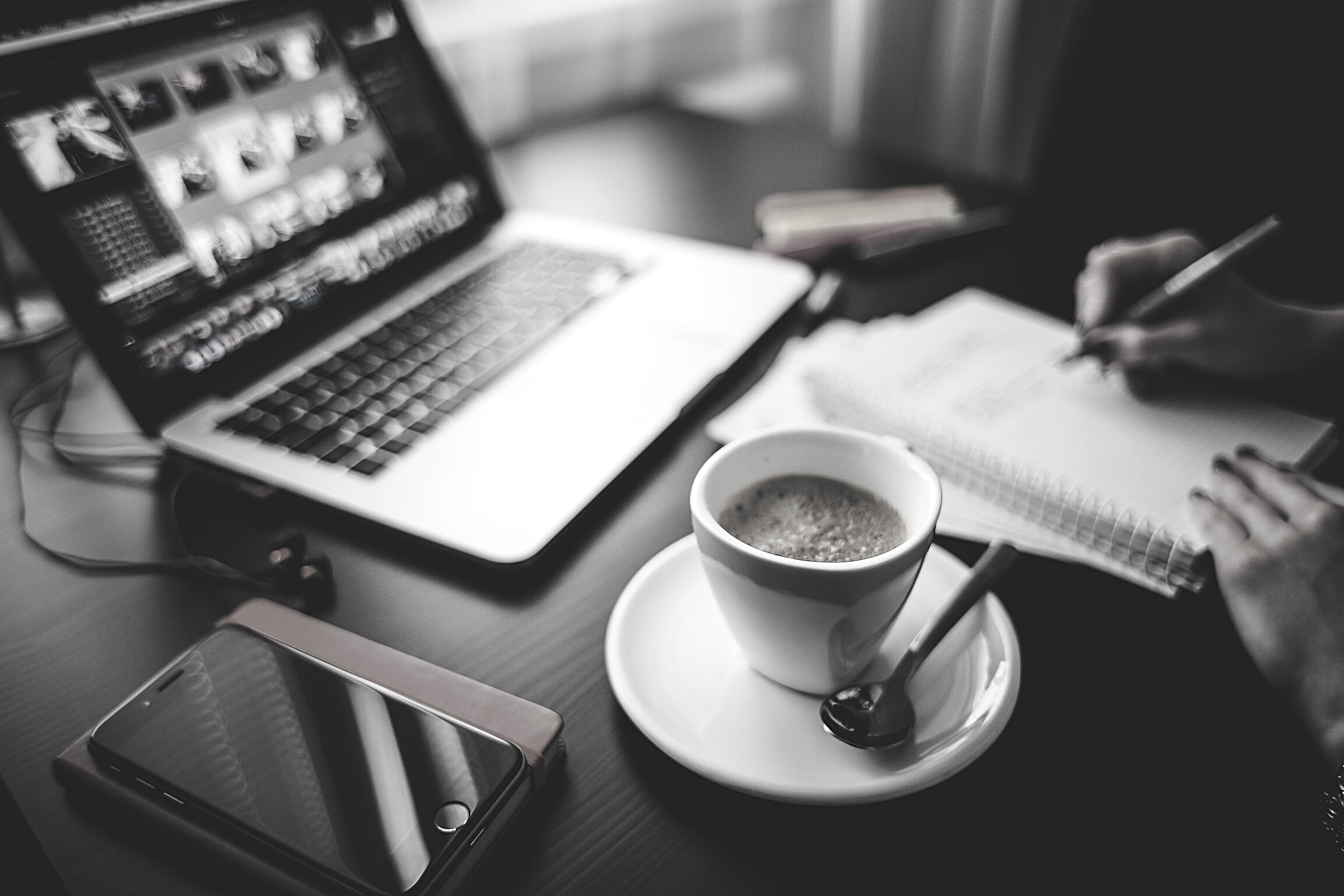 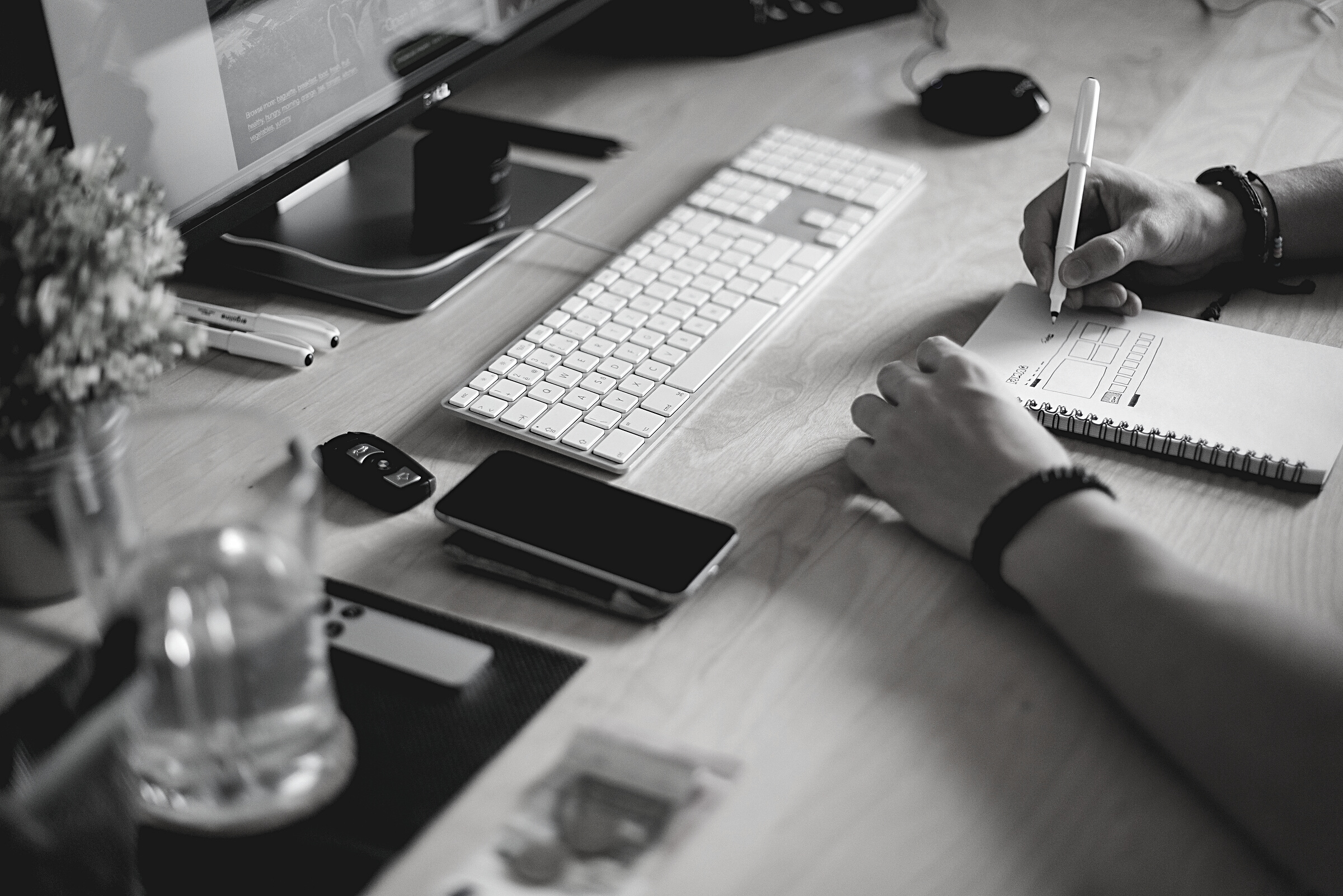 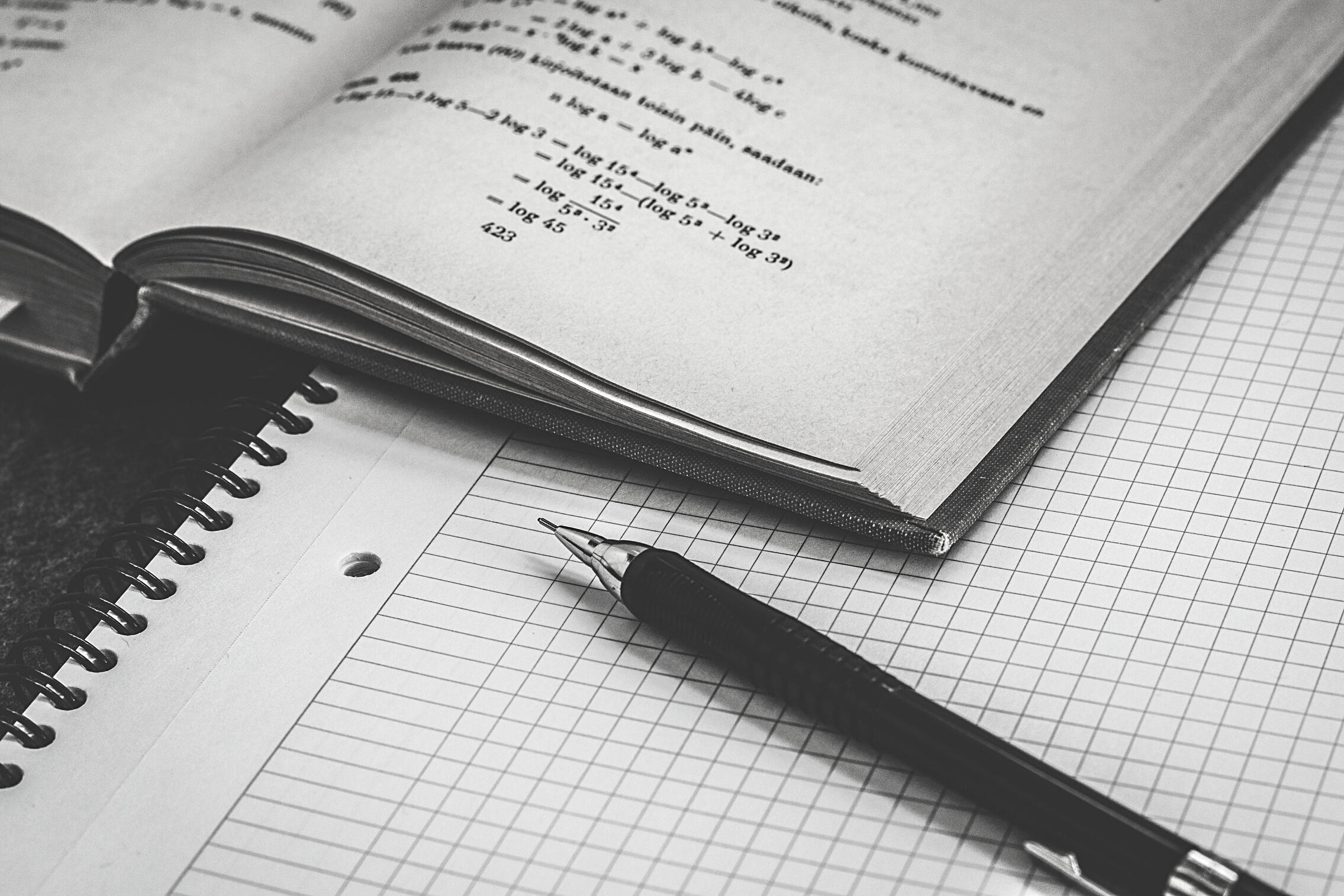 scriviamo qui il testo che ci interessa
SARA CHIARELLI
GIOVANNA RICCI
CRISTINA VERDI
Le persone dietro la nostra start up
Titolo
Titolo
Titolo
IL TEAM SOLUZIONI MOOD
Facciamo due chiacchiere!
CONTATTACI
SEDE CENTRALE
Via Roma, 365 - 20121 Milano
NUMERO DI TELEFONO
059 123456
INDIRIZZO EMAIL
ciao@sitobellissimo.it